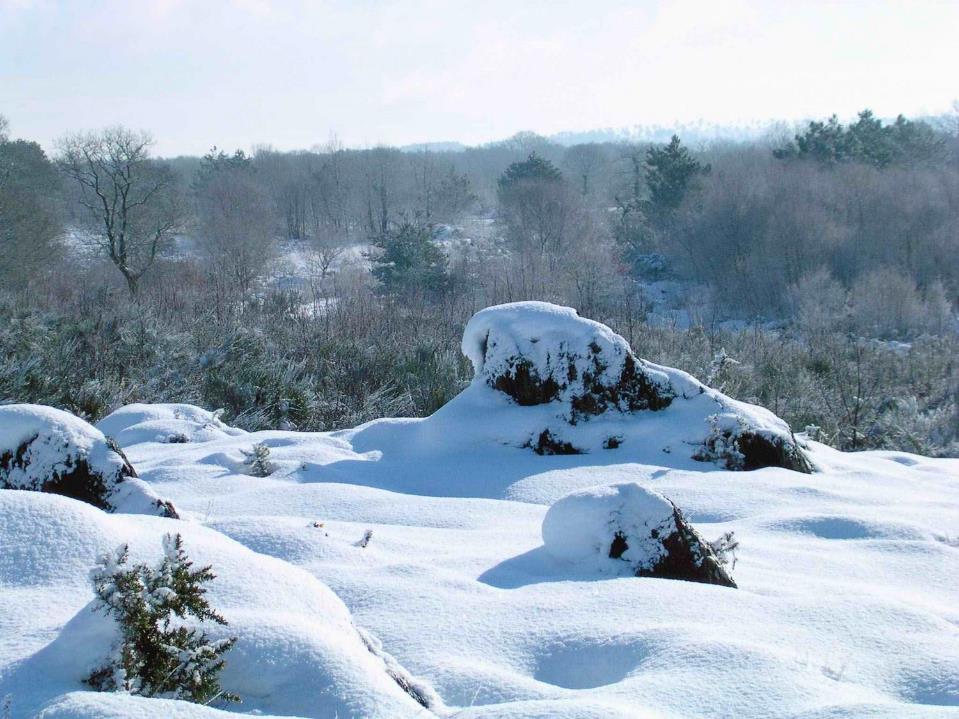 Aperçu du climat breton
Le climat à Rennes et à Paimpont
La météo à la Station Biologique : un bref historique
Evolution du climat sur 42 ans
2013 : une station météo automatique
Les données météo de la Station Biologique bientôt sur Internet
Les archives météo de la Station Biologique disponibles
Présentation JADORR - Outil météo – 12 mai 2016
Aperçu du climat breton
Le climat est une représentation synthétique des conditions météorologiques caractérisant une région donnée. 

Il est défini par les valeurs moyennes, généralement sur 30 ans, et la dispersion autour de la moyenne des grandeurs météorologiques (température, pluviométrie, vent, ensoleillement…)
Vous êtes ici
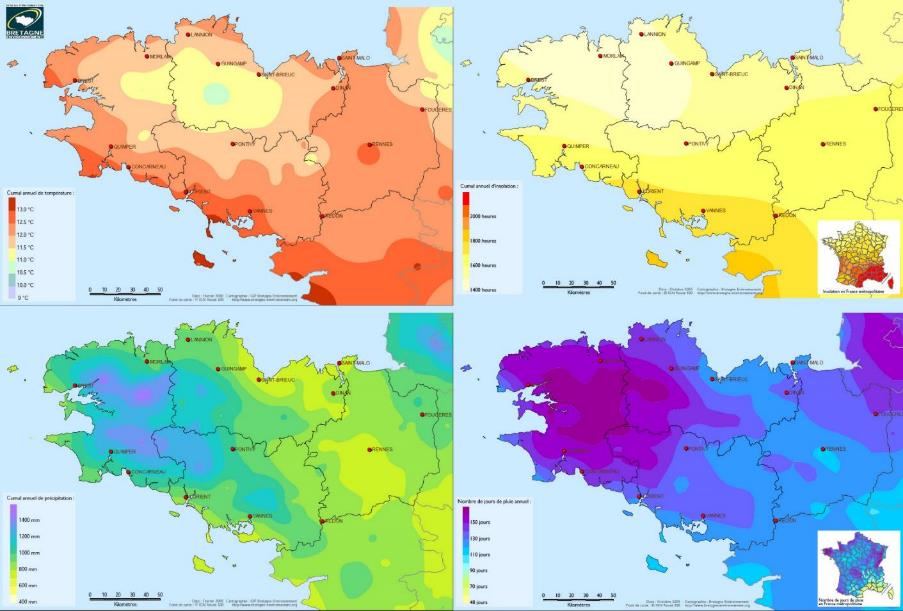 ensoleillement
températures
précipitations
nombre de jours de pluie
Source : Bretagne Environnement
Le climat à Rennes et à Paimpont
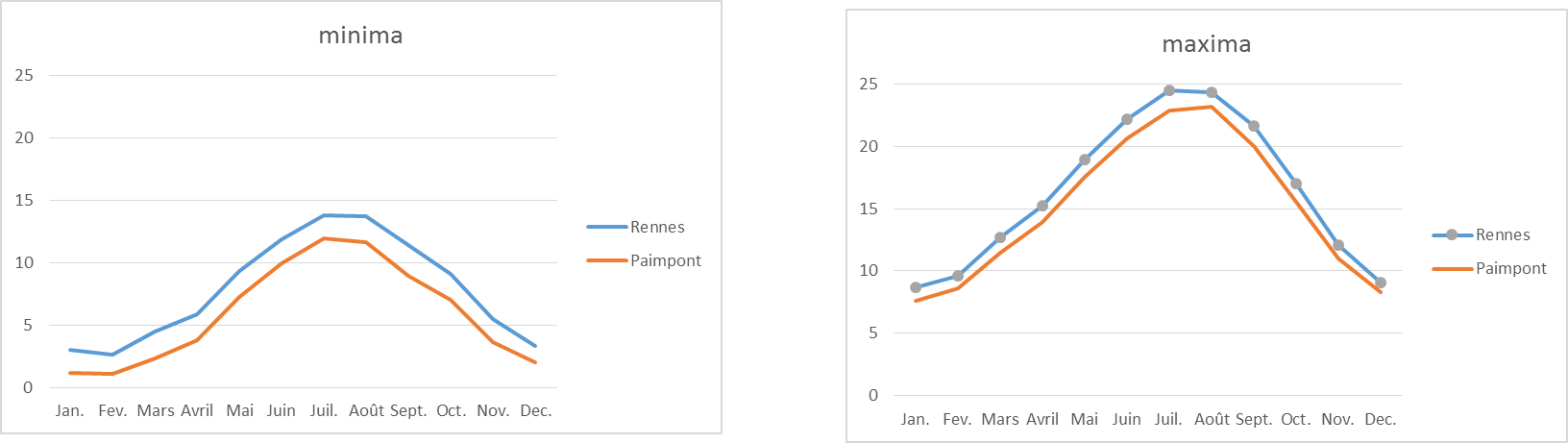 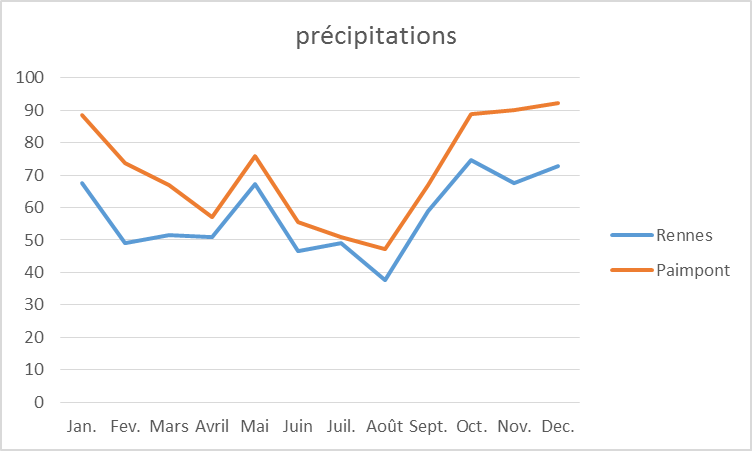 Normales annuelles
La météo à la Station Biologique 
Un bref historique
… depuis 1974
Un site Météo-France

Températures mini-maxi
Pluviométrie
Durée d’ensoleillement
Thermo-hygrographe
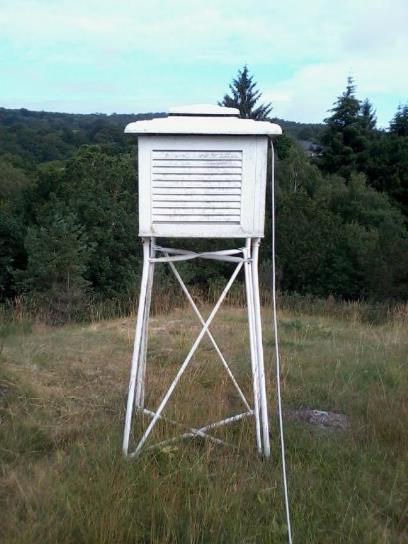 Abri Météo-France
Responsables des relevés :
René Chaminade
Michel Lefeuvre
Léon M’Ba
Hervé Amat
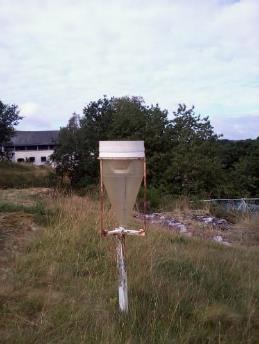 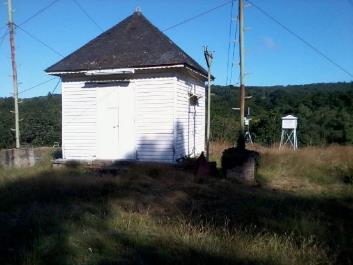 Evolution du climat sur 42 ans
Tendances mondiales, nationales, locales
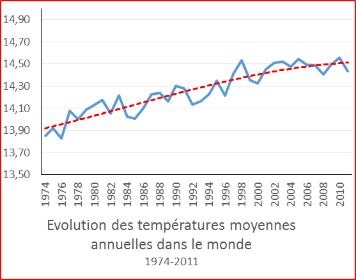 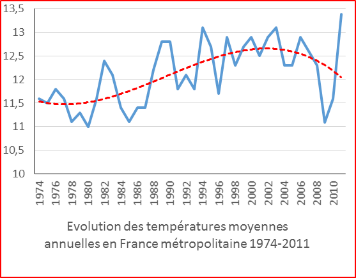 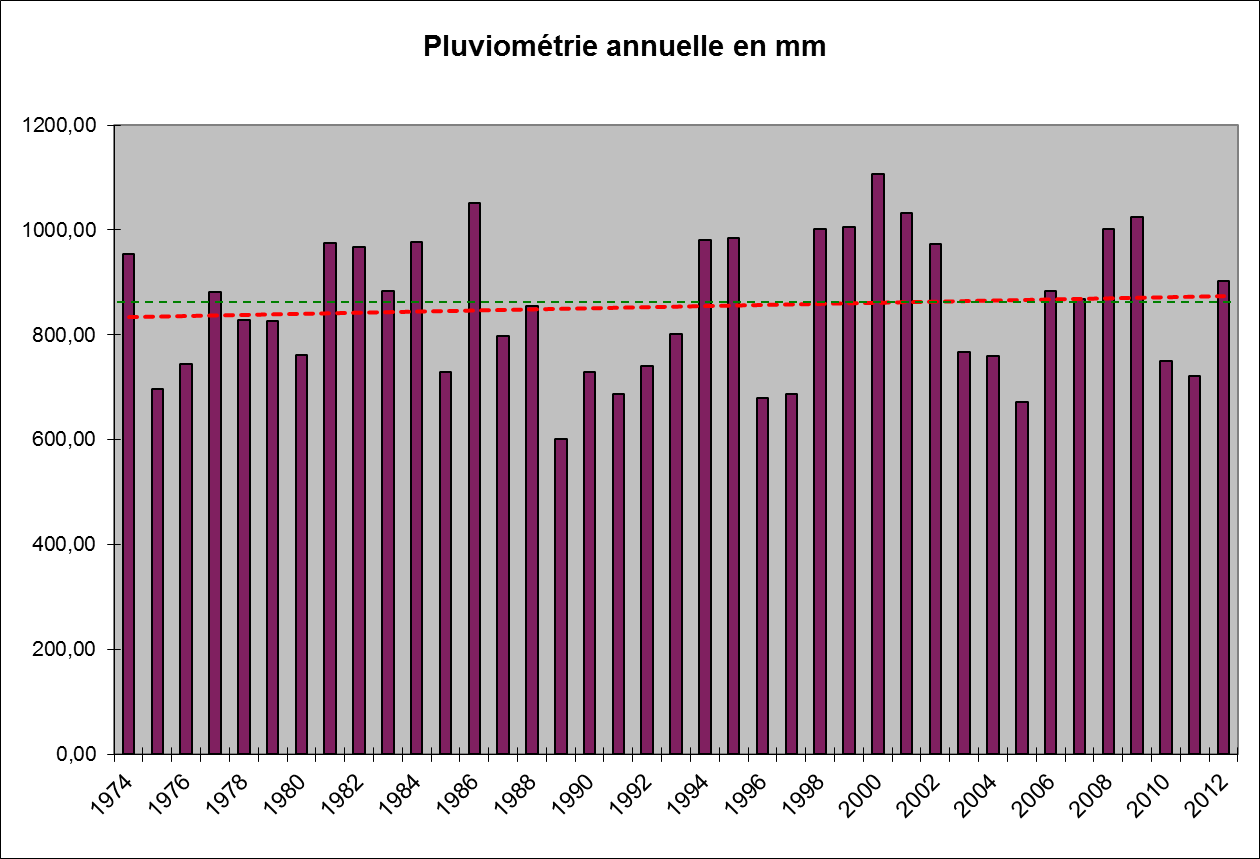 2013 : une station automatique
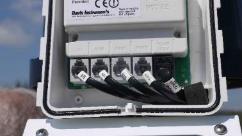 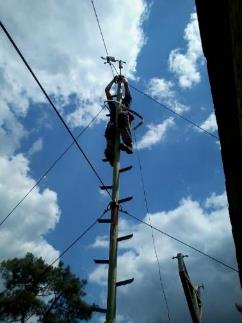 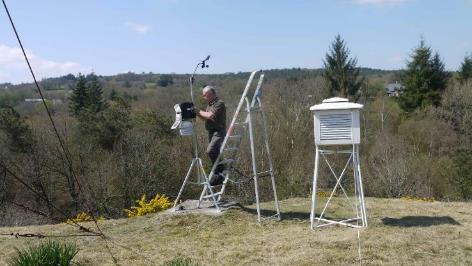 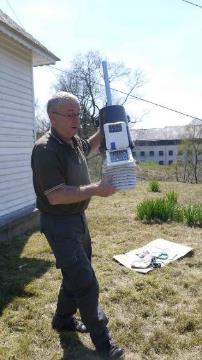 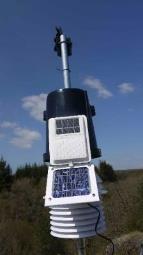 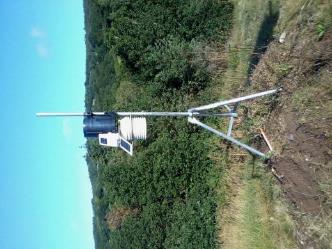 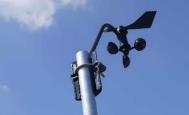 Anémomètre + Girouette
Panneaux solaires
Modèle Vantage Pro2 Plus (Davis Instruments)
Station auxiliaire : température et humidité du sol
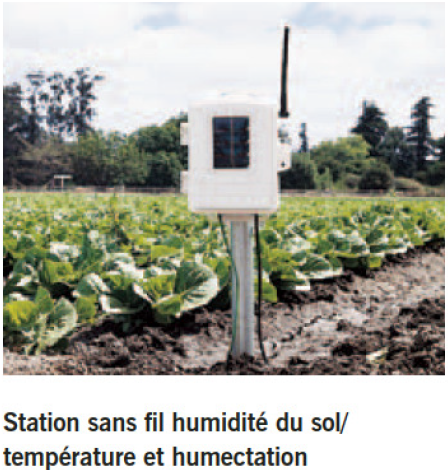 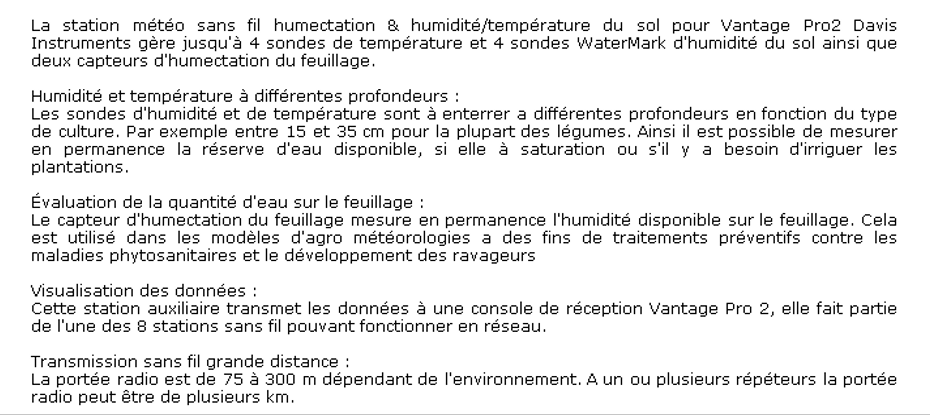 Acquisition des données
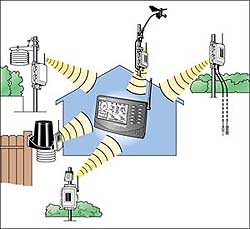 Centrale d’acquisition
Capteurs :
Température
Humidité relative
Pression atmosphérique
Pluie
Rayonnement solaire
UV
Vitesse et direction du vent
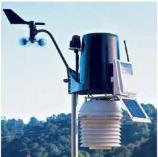 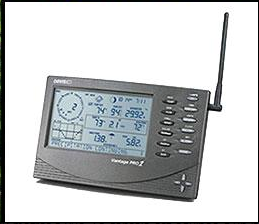 Console de lecture
USB
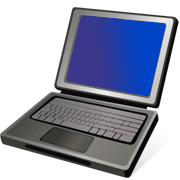 Tableau de bord sous Weatherlink©
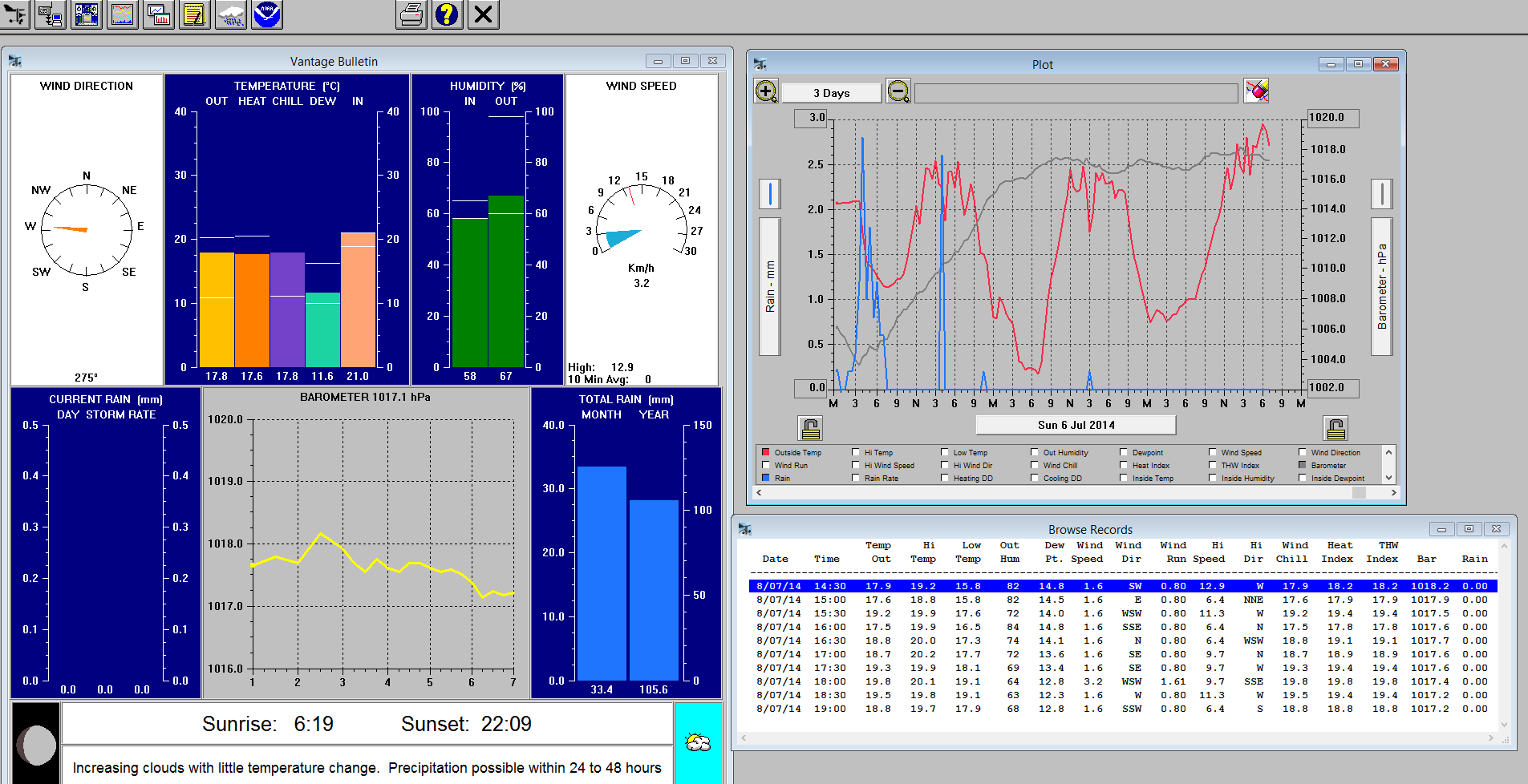 Les données météo de la Station Biologique de Paimpont
bientôt sur Internet…
Les développements prévus :
Consultation des données en salle info de la station (via un logiciel libre)
A l’étude :
Un accès à la console (données en temps réel) depuis le site web de la station
Un accès aux archives sur un site dédié
Les archives météo depuis 1974
Actuellement disponibles sur le serveur de la Station (responsable : Hervé Amat)
1- Les données brutes
Pluie / Température journalière (mini / maxi / moyenne)
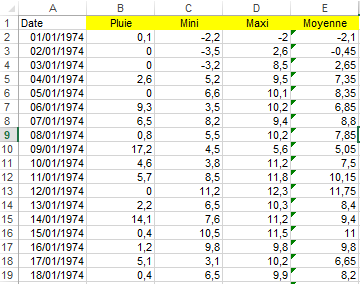 meteo.xls
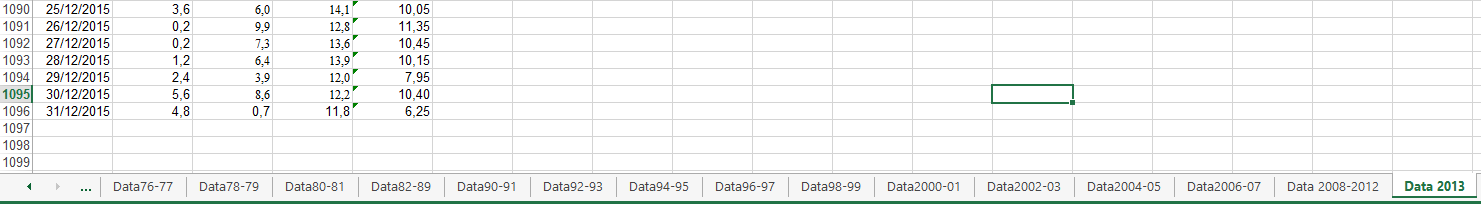 2- Les données brutes et leur exploitation
Températures journalières (mini / maxi / moyenne) depuis 1974
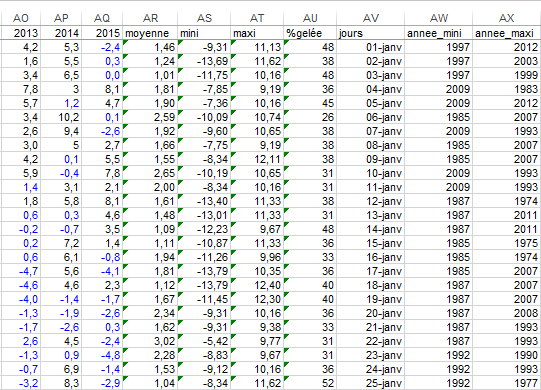 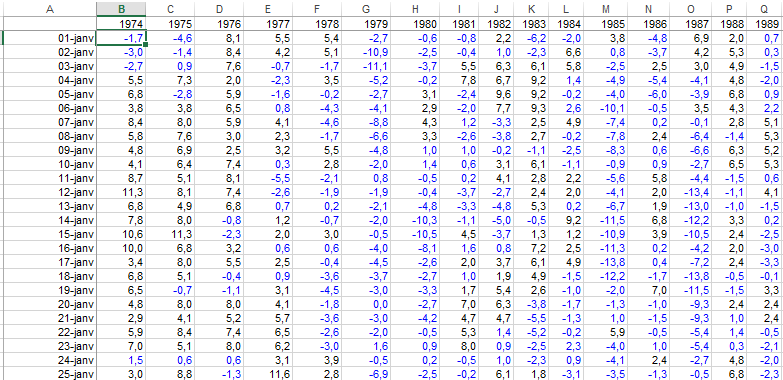 moyenne_temp_journ.xlsm
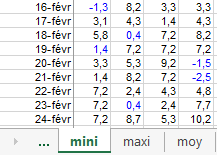 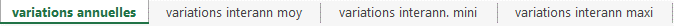 Quelques exemples d’exploitation graphique des données journalières
Les données synthétiques
3-Pluviométrie et températures moyennes journalières, regroupées par mois
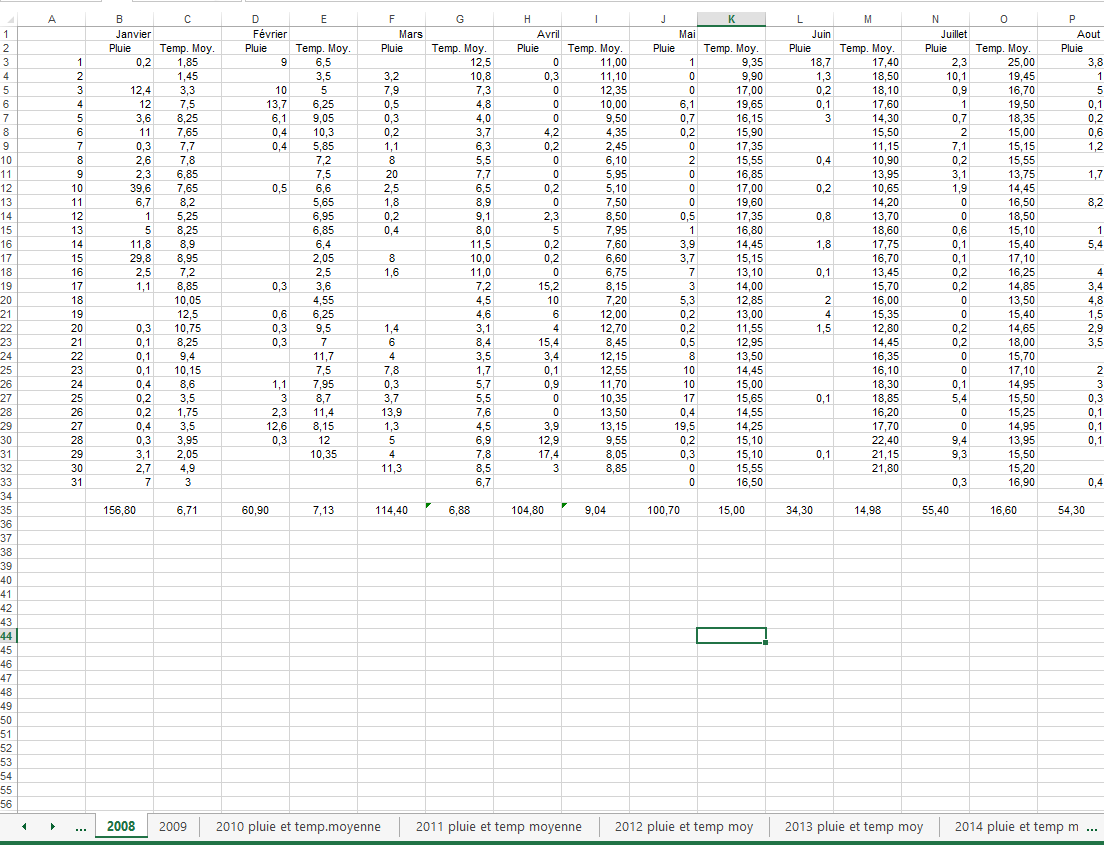 pluie_temp_moy.xls
4-Tableau synthétique : pluviométrie et températures mensuelles
depuis 1974
meteo-paimpont_synthese.xls
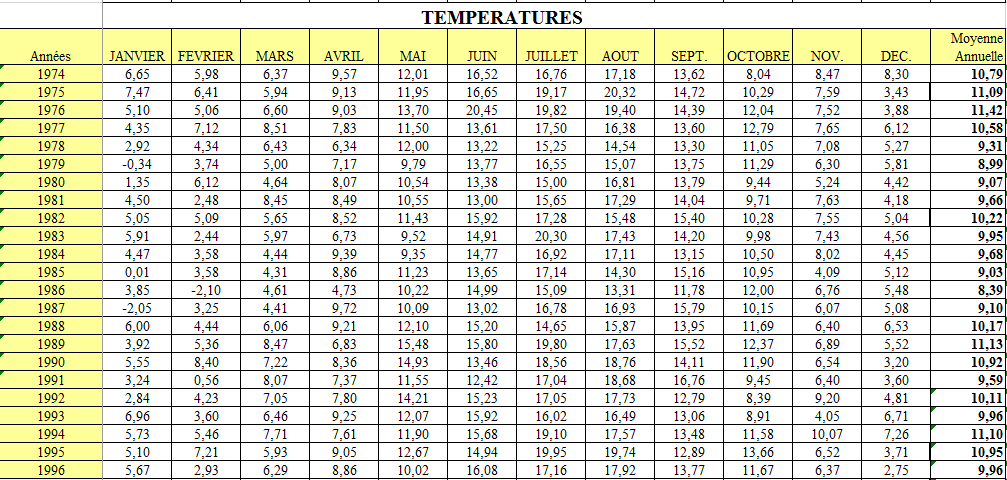 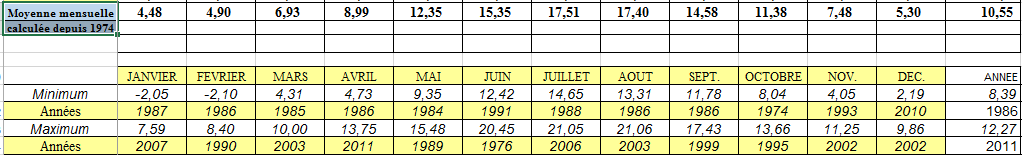 meteo-paimpont_synthese.xls
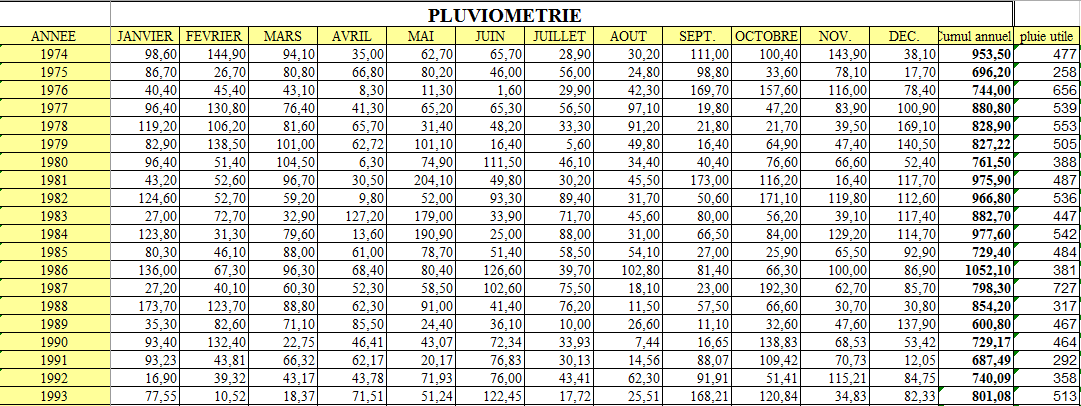 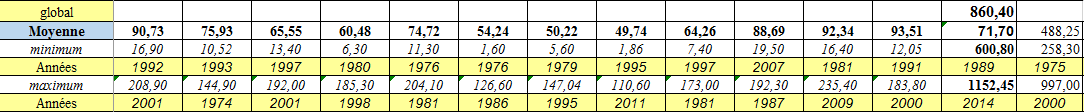 Merci de votre attention
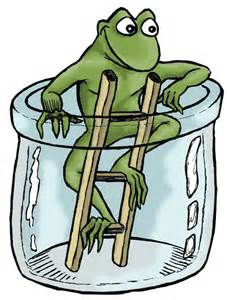